«Зимний народный календарь. Святки. Колядки. Ряженья».
Святки
Праздник святки длился две недели начинаясь в Рождественский сочельник (6 января) и завершались в день Крещения (19 января)
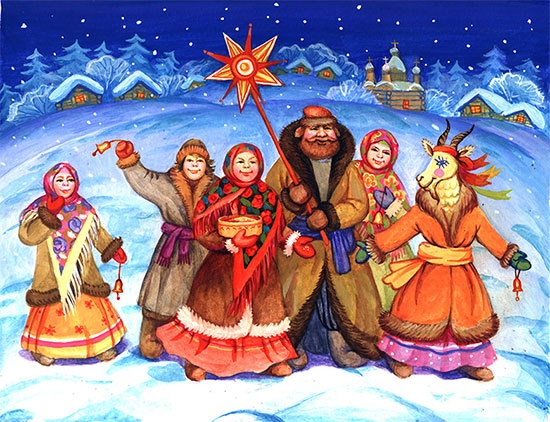 Святочные обряды
! Обряд «Славление Христа»
! Обряд «Посевание»
! Обряд «Колядование»
ОБРЯД «СЛАВЛЕНИЕ ХРИСТА»
Славление Христа (Христославление) – святочный обряд, который символизирует рождение Иисуса Христа.
Главный атрибут шествия – рождественская звезда.
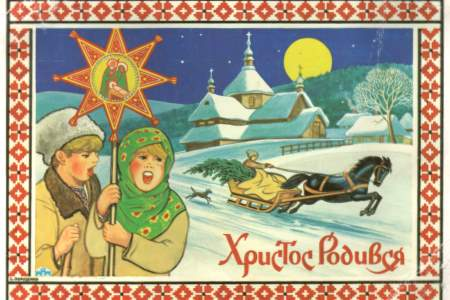 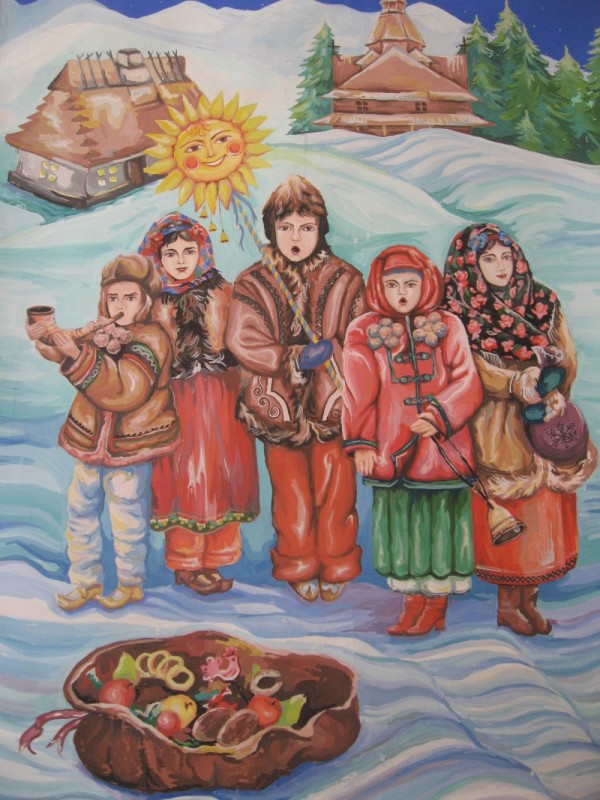 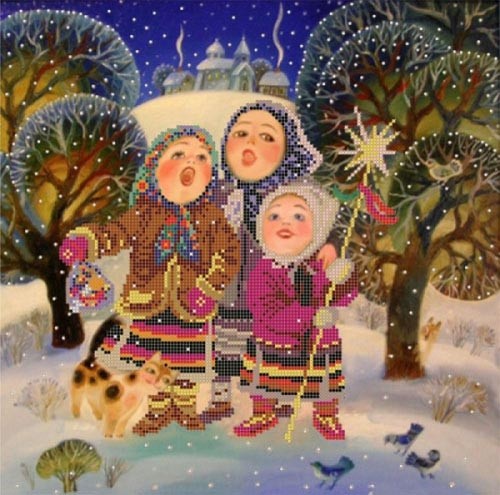 Обряд «Колядование»
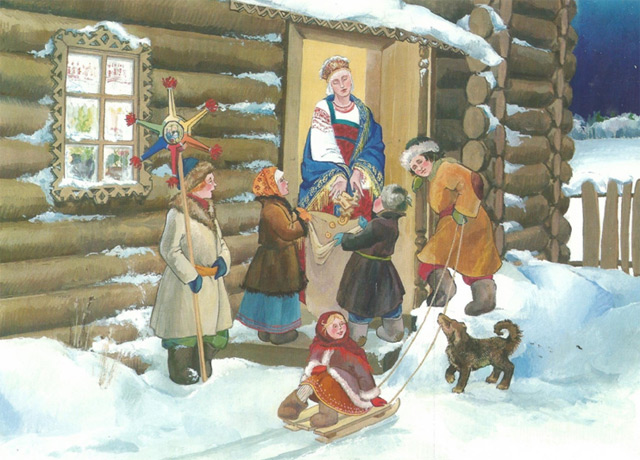 Обряд - «Посевание».
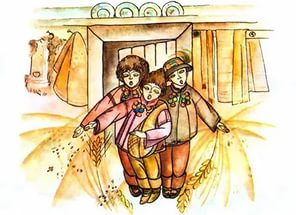 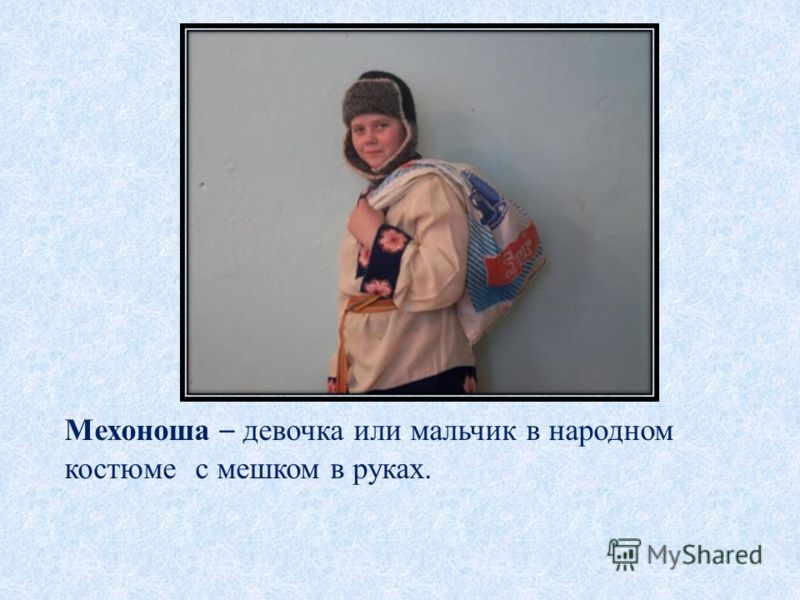 Ряженые ходили по дворам пели поздравительные песни и колядки.
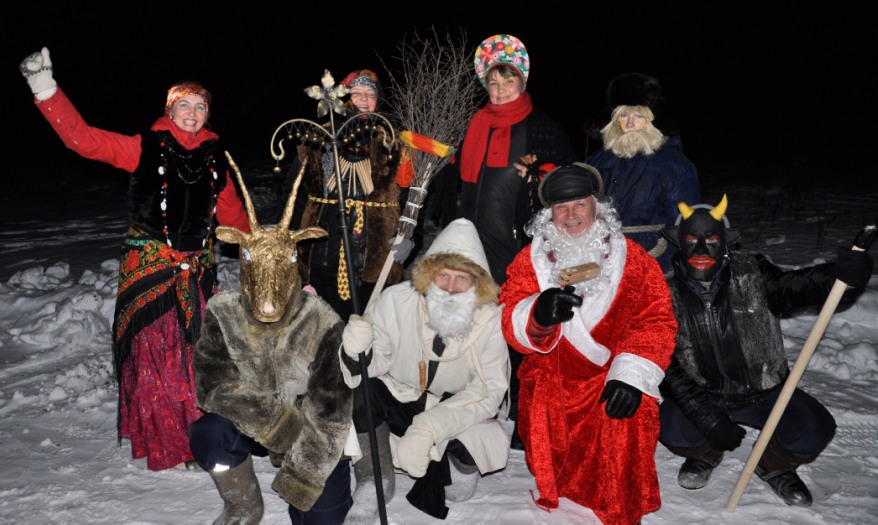 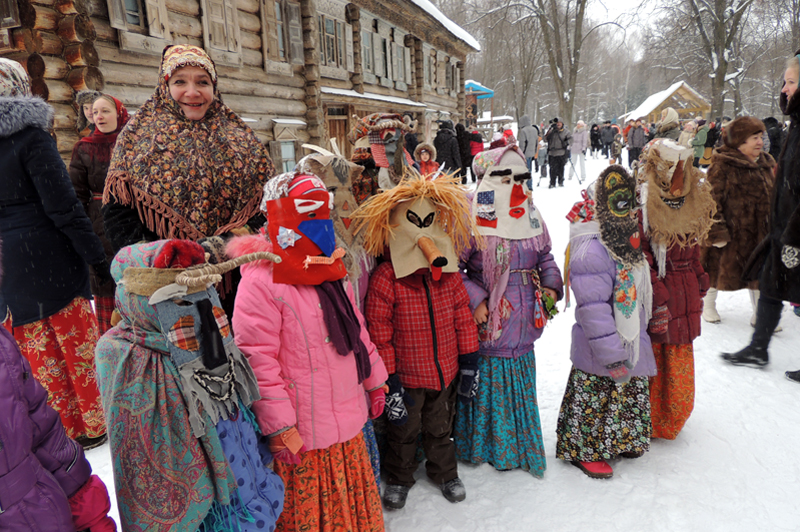 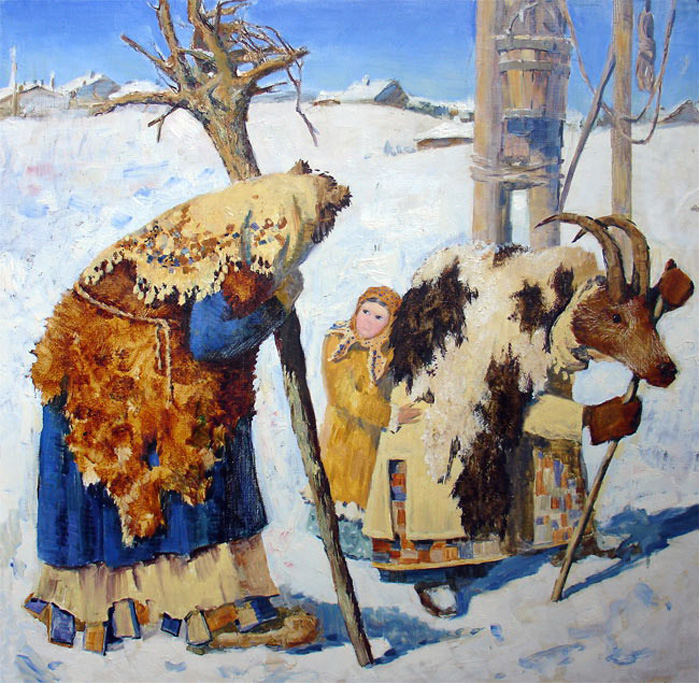